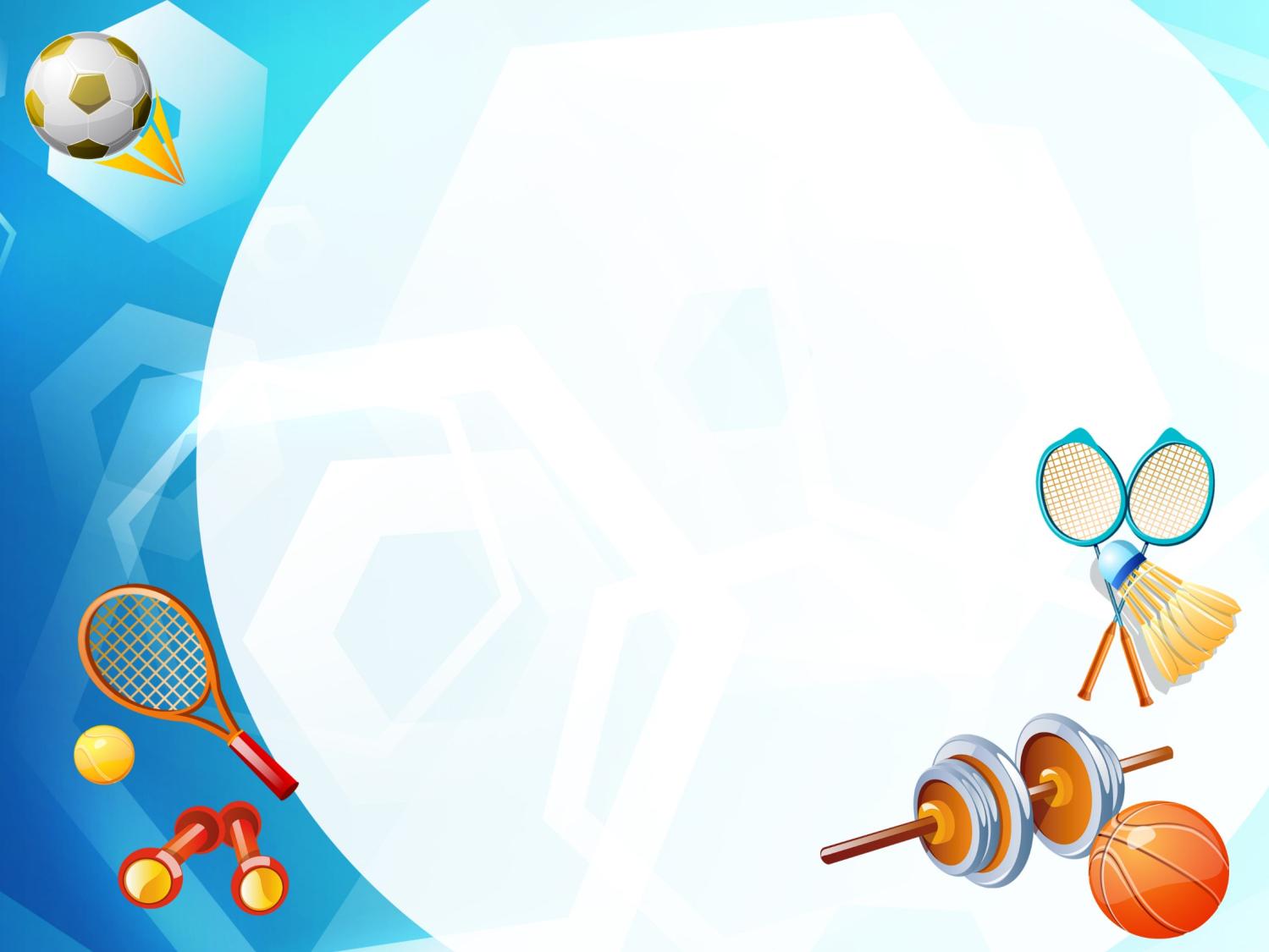 муниципальное общеобразовательное учреждение 
средняя общеобразовательная школа № 30 г. Рыбинск

    Школьный Спортивный Клуб 
« Олимпийцы»» 



Номинация «Лучший школьный спортивный клуб по информационно-                 просветительскому обеспечению олимпийского движения»
Руководитель ШСК: Жданова Ирина Евгеньевна
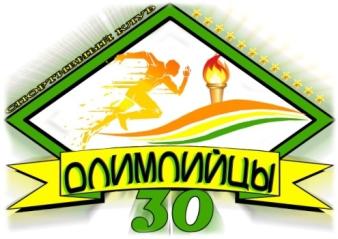 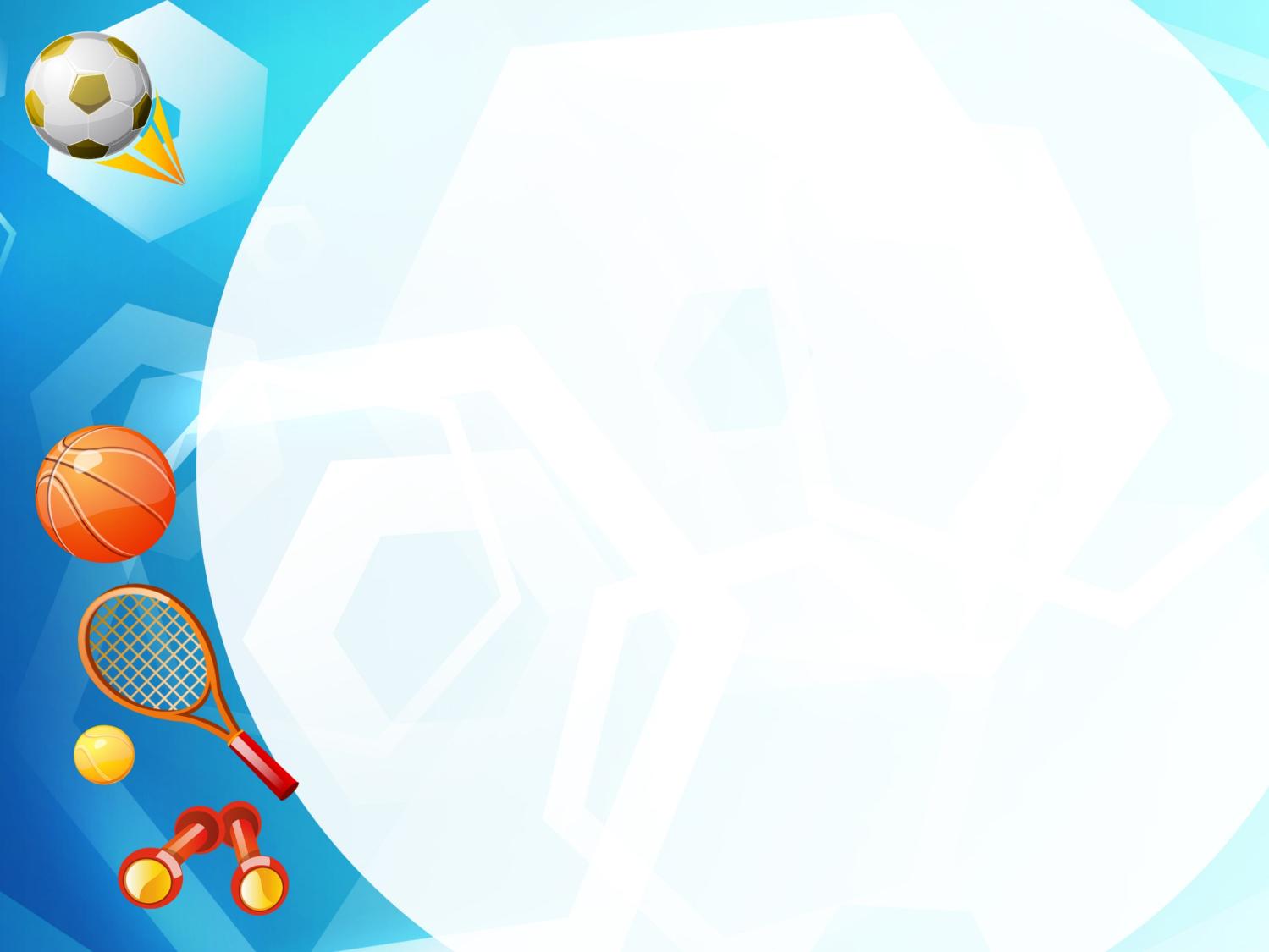 Историческая справка о Школьном Спортивном КЛУБЕ
С 29 марта 2016 года в СОШ № 30 успешно функционирует школьный спортивный  клуб «Олимпийцы»- общественная организация учителей и учащихся способствующая  развитию физической культуры и спорта в школе.  Все участники воспитательно-образовательного процесса объединились вокруг общего дела: были определены цели и задачи клуба, разработана нормативно-правовая база ШСК: Положение ШСК, разработан и утвержден Устав спортивного  клуба, избран Совет клуба, составлен план мероприятий, проведен конкурс, в  результате которого родилось название ШСК « Олимпийцы», появился логотип и   флаг клуба.
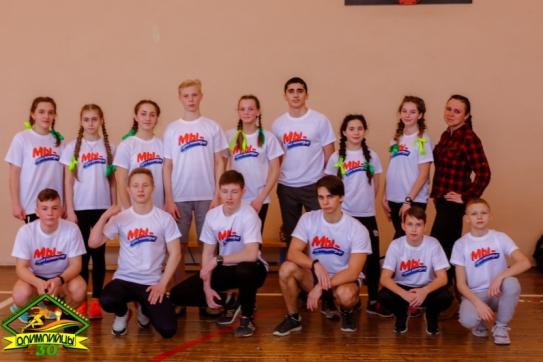 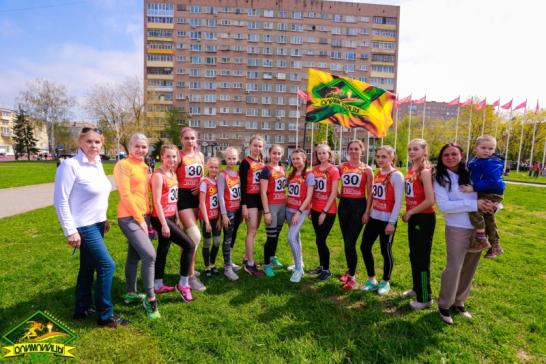 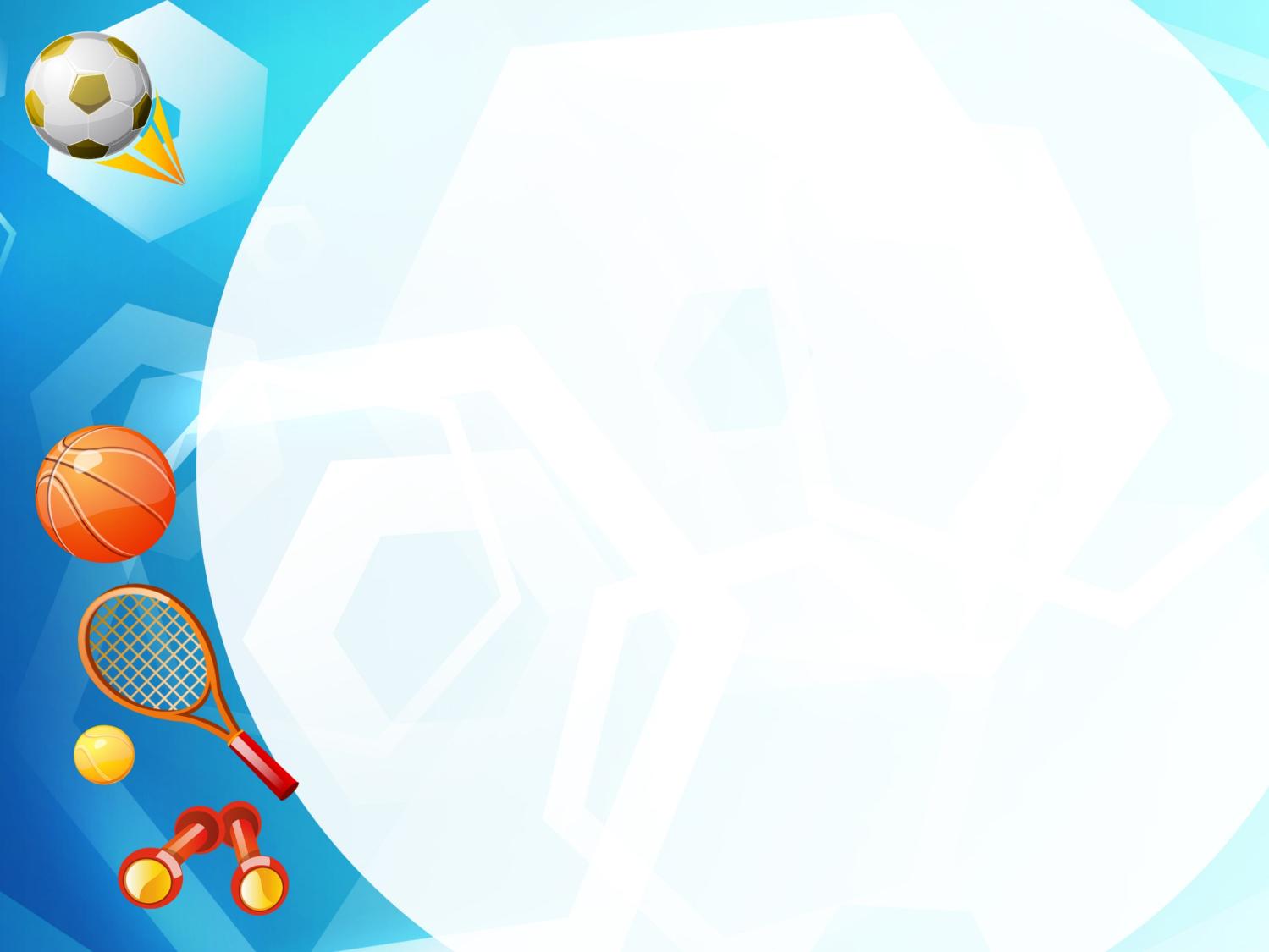 Нормативные документы
1.  Приказ о создании школьного спортивного клуба
                                  2. Положение о школьном спортивном клубе  МОУ СОШ № 30
                                  3.  Положение о совете ШСК
                                  4.  Должностная инструкция руководителя ШСК

                              Иные  документы, регламентирующие деятельность школьного спортивного клуба:
                               ► Программа ШСК на 2018-19 уч.г, включающая в себя план работы 
                               ►  Волонтерский  проект « Здоровое поколение» на 2018-19 уч.г
                               ► Проект « Олимпийское движение» на 2018-2019 уч.г
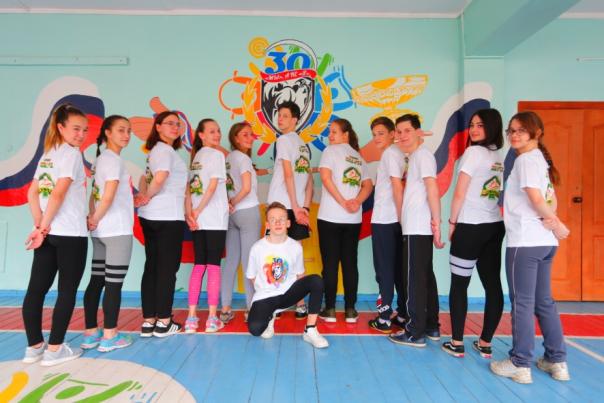 Цели и задачи
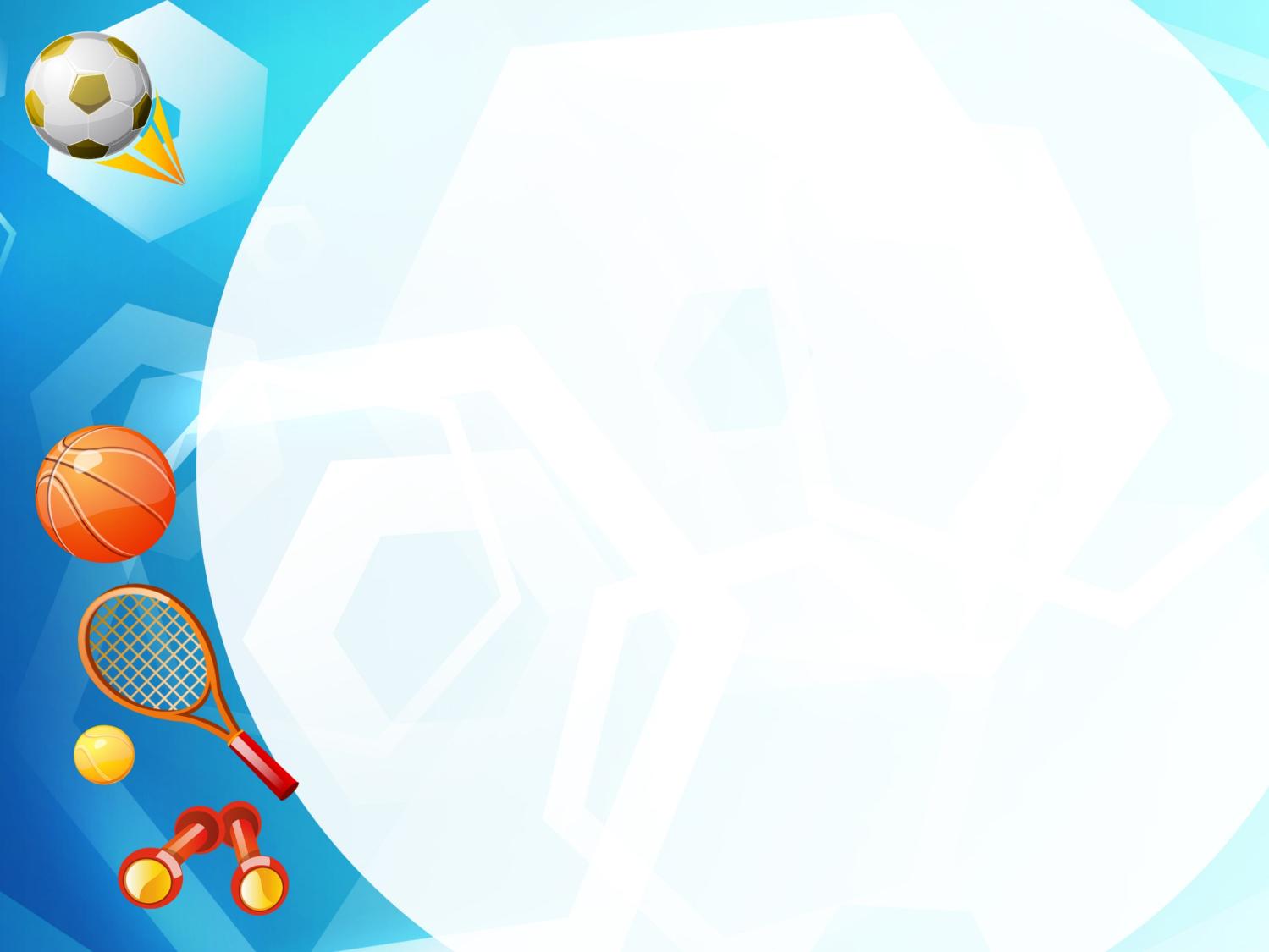 Основная цель клуба- воспитание у детей и подростков устойчивого интереса к систематическим занятиям физической культуры, к здоровому   образу   жизни, укрепление и сохранение здоровья при помощи  регулярных занятий в спортивных секциях и кружках, участие в оздоровительных мероприятиях, организация здорового досуга детей
 Задачи
 - формирование у детей ранней мотивации и устойчивого интереса к     укреплению здоровья и спортивному совершенствованию
  - вовлечение занимающихся в систематические занятия физической  культурой и спортом
 - совершенствование организации различных форм физкультурно-         оздоровительной и спортивно- массовой работы с детьми
 - воспитание чувства гордости за свое образовательное учреждение  развитие культуры и традиций болельщиков спортивных команд
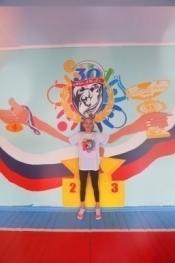 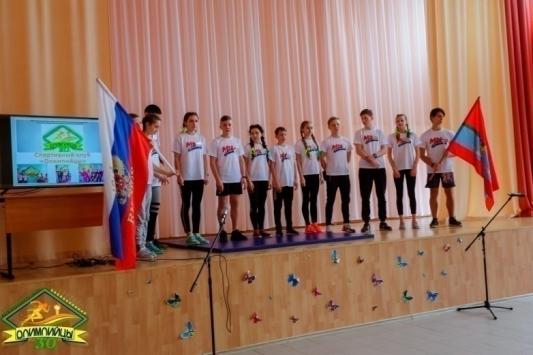 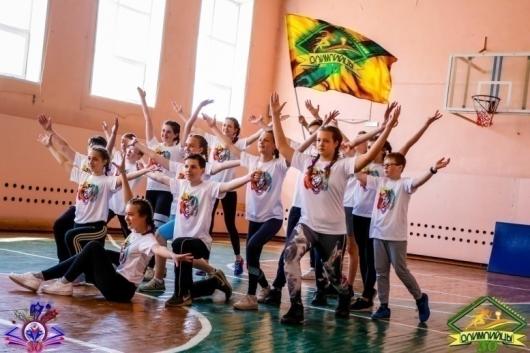 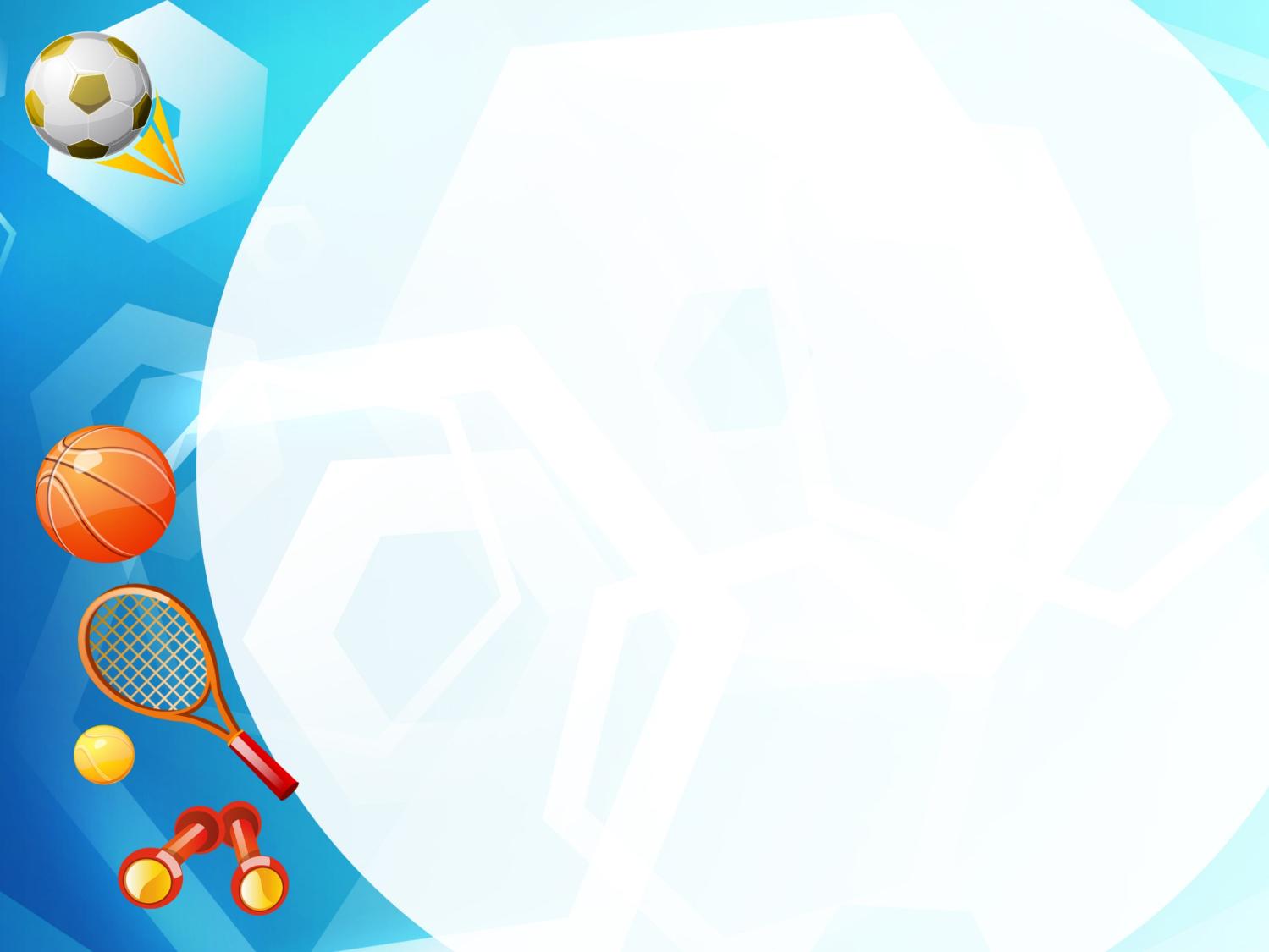 Атрибутика
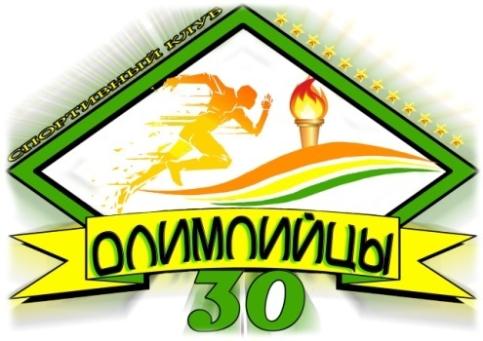 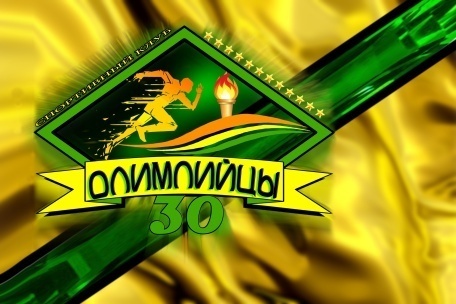 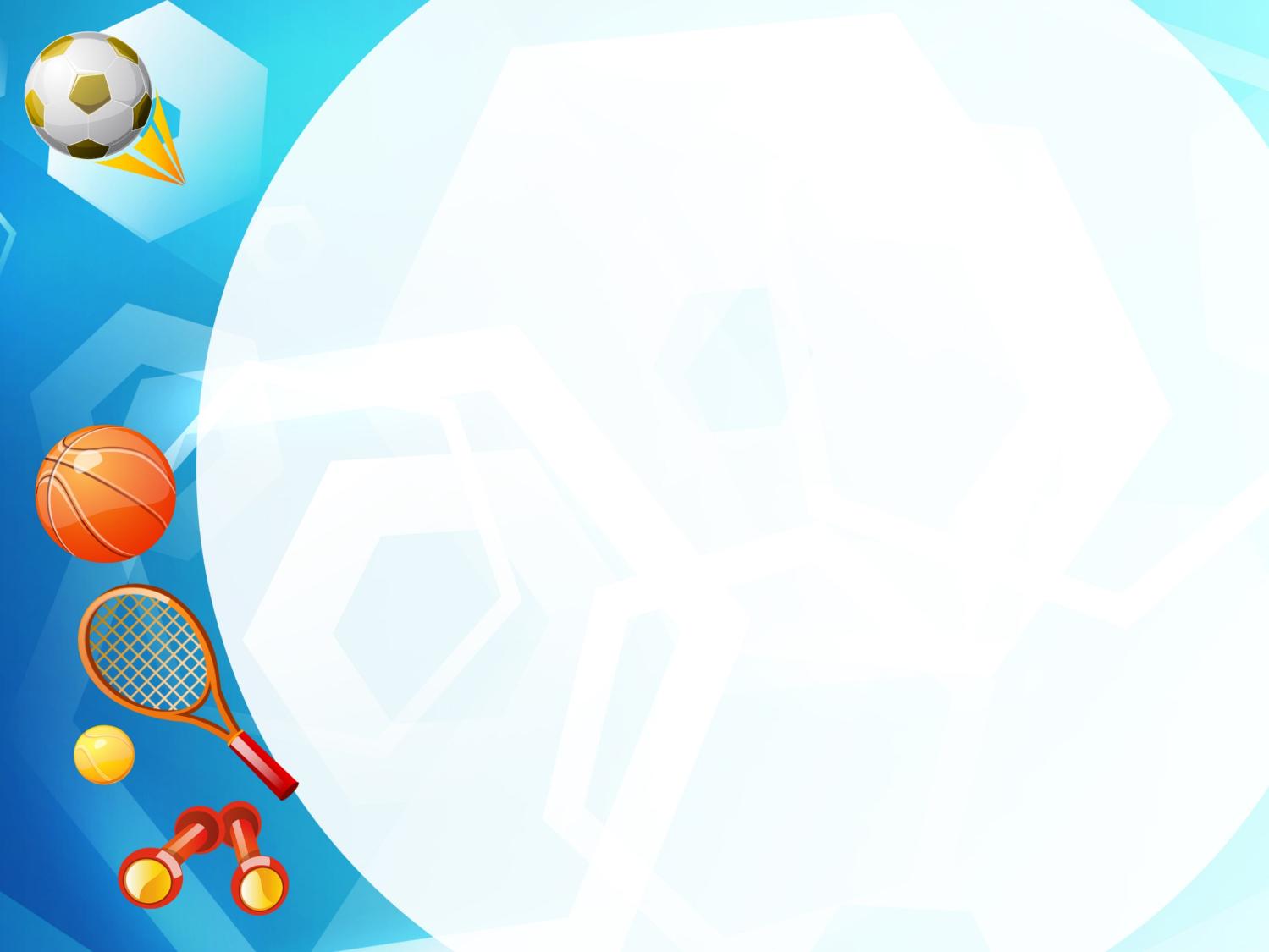 Структура управления клубом
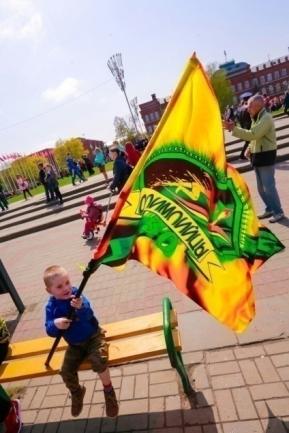 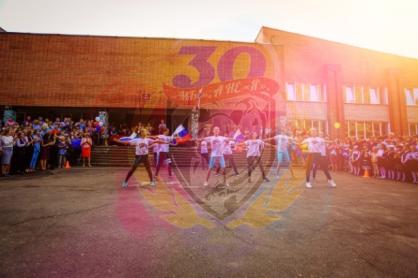 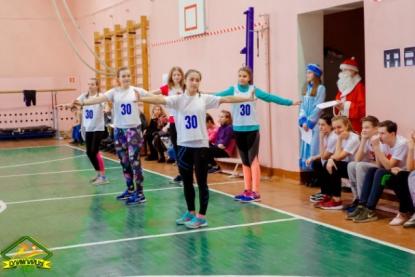 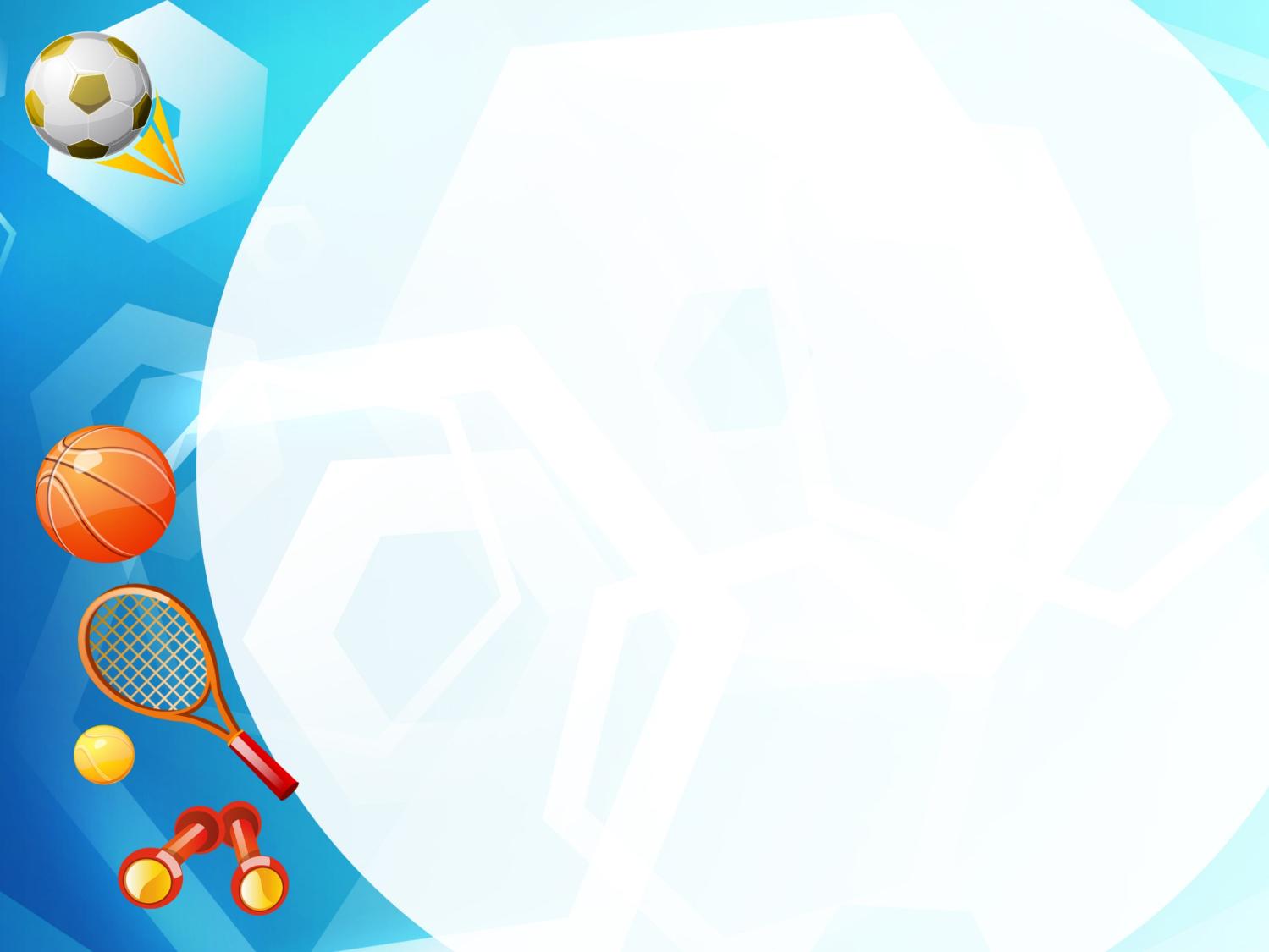 Формы работы спортивного клуба
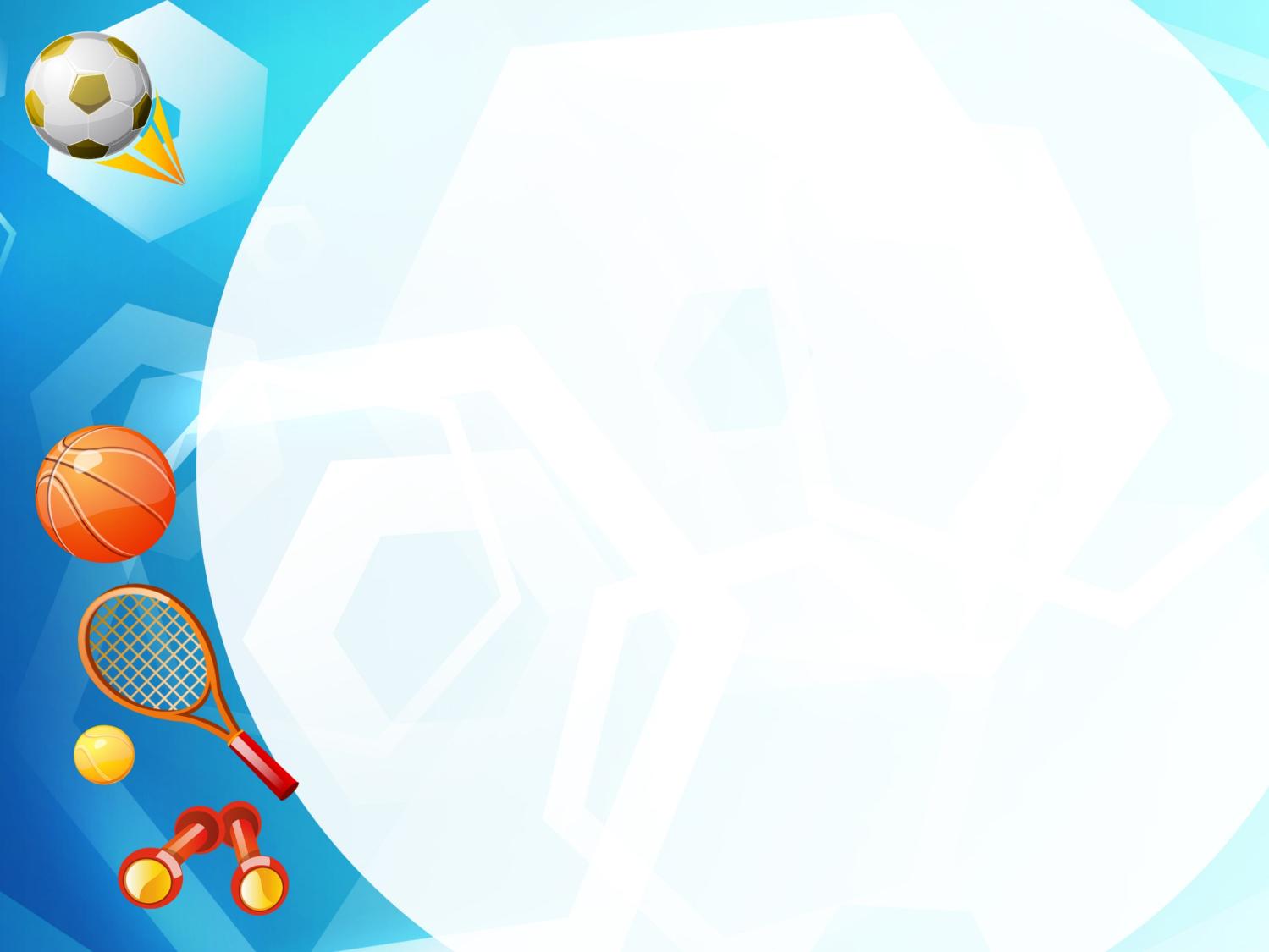 Наши достижения
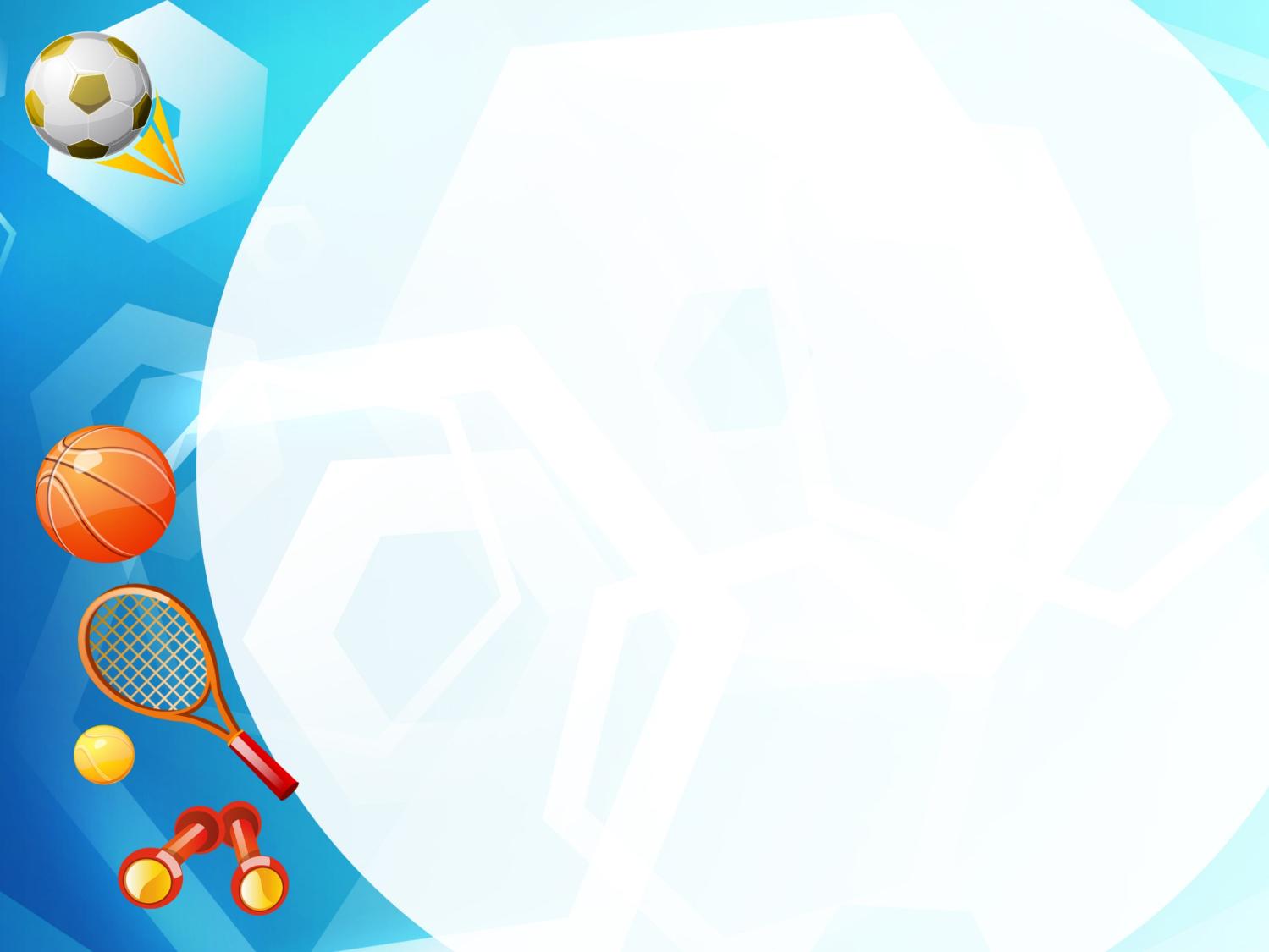 Наши достижения
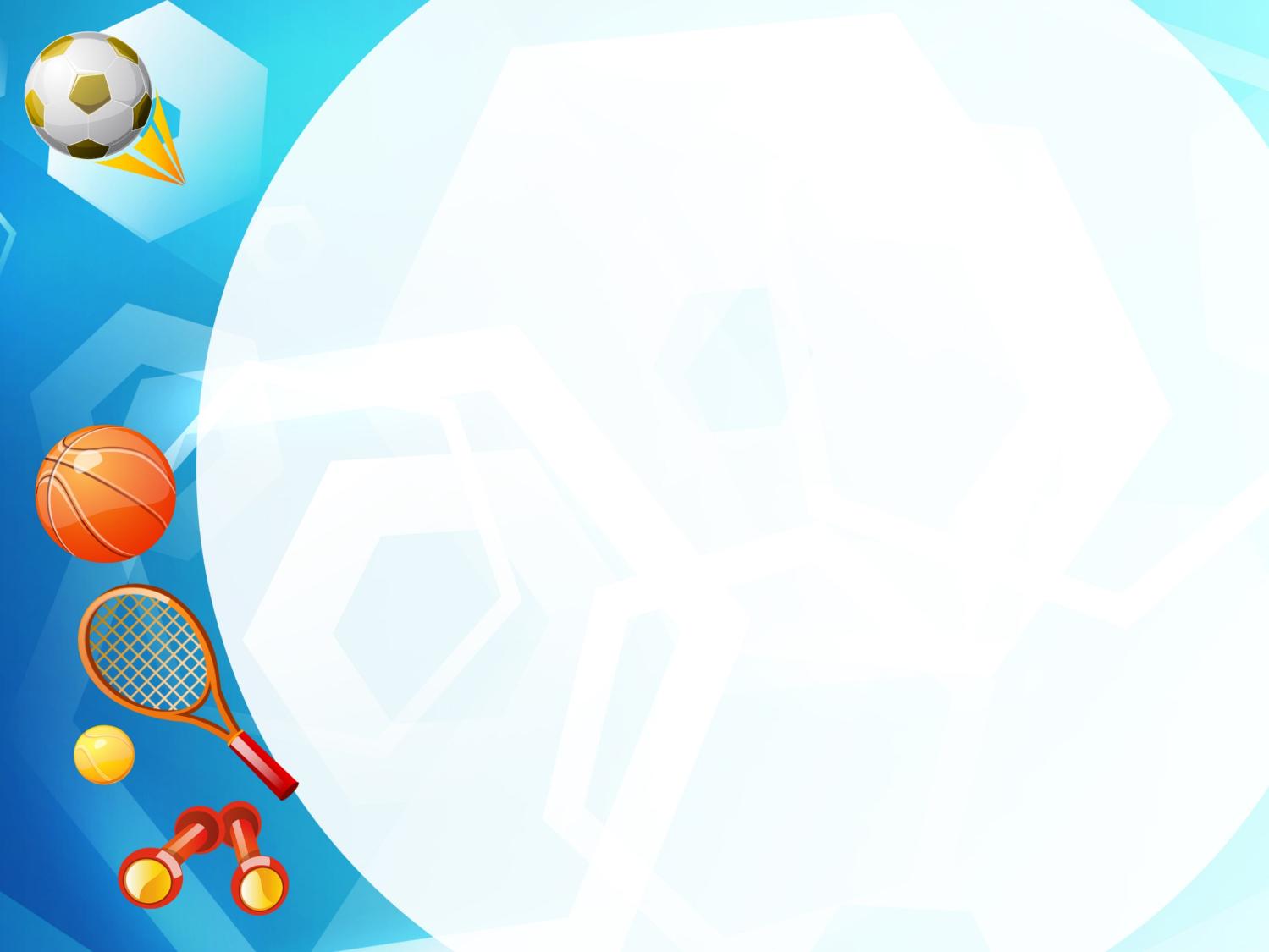 Материально- техническая база
Для успешной работы и развития в нашей школе созданы все необходимые условия. Успешно функционируют 4 спортивных зала, универсальная уличная площадка и хоккейный корт.
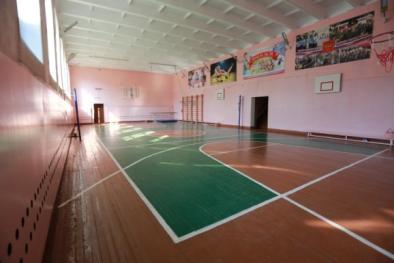 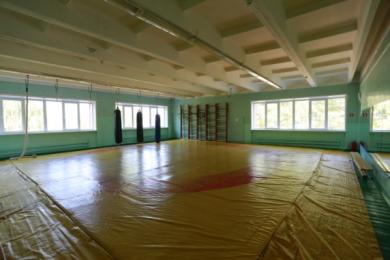 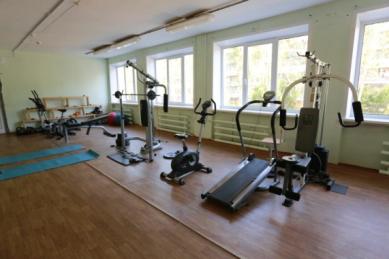 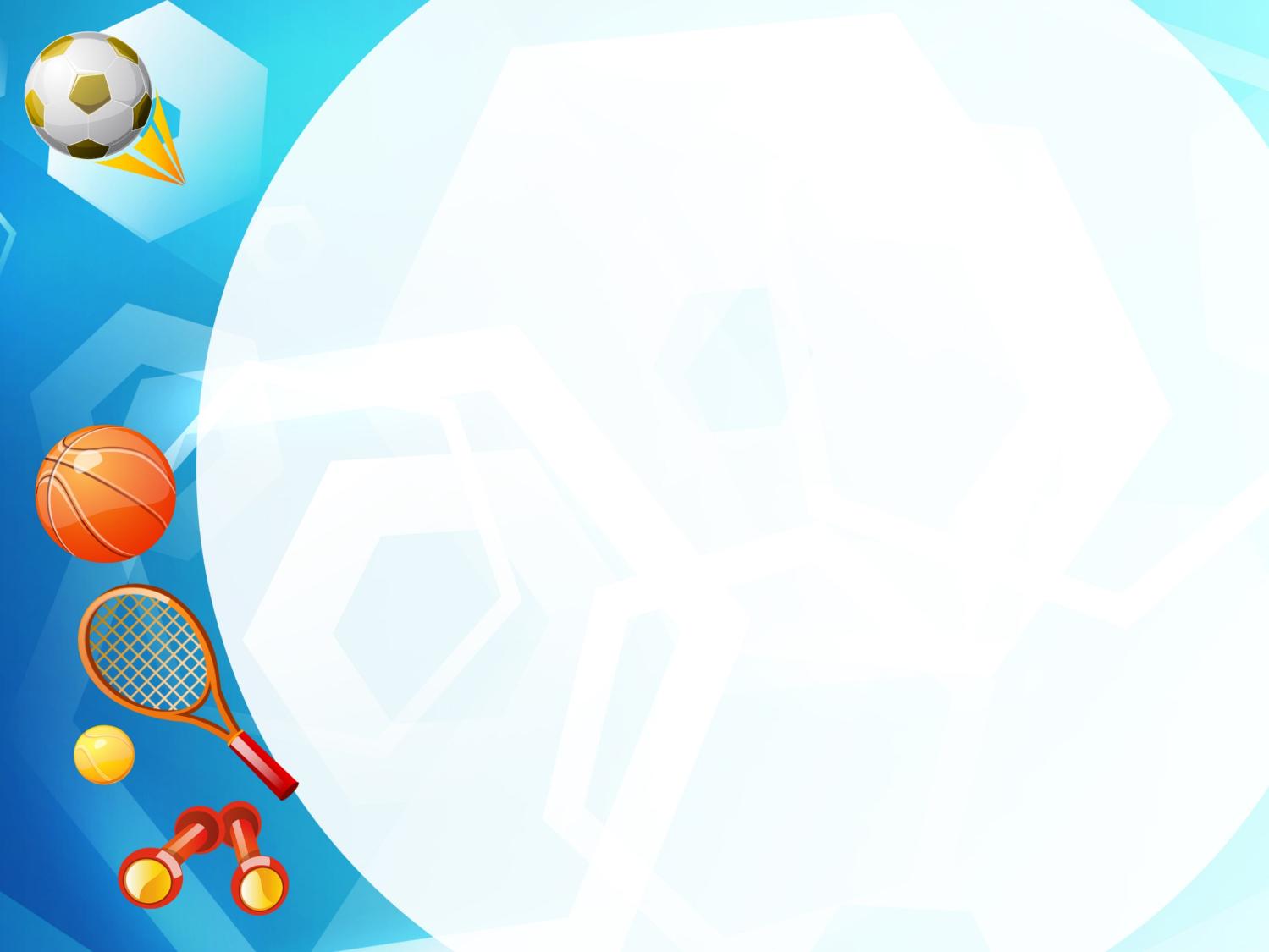 Материально- техническая база
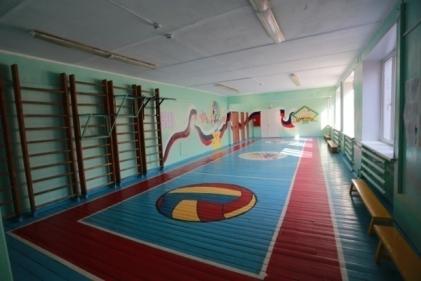 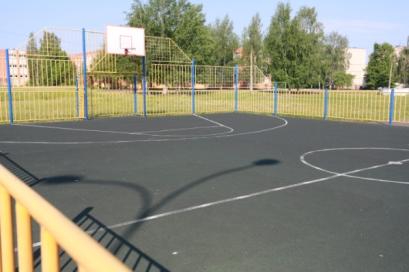 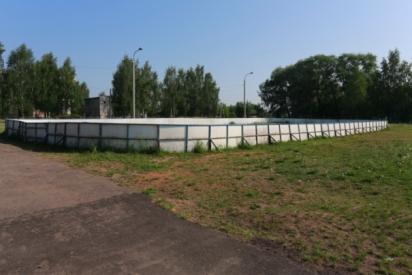 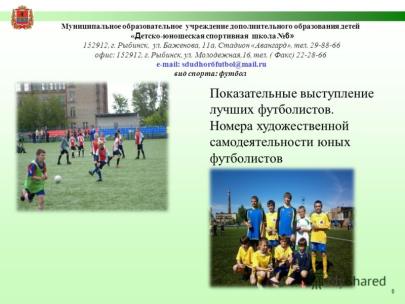 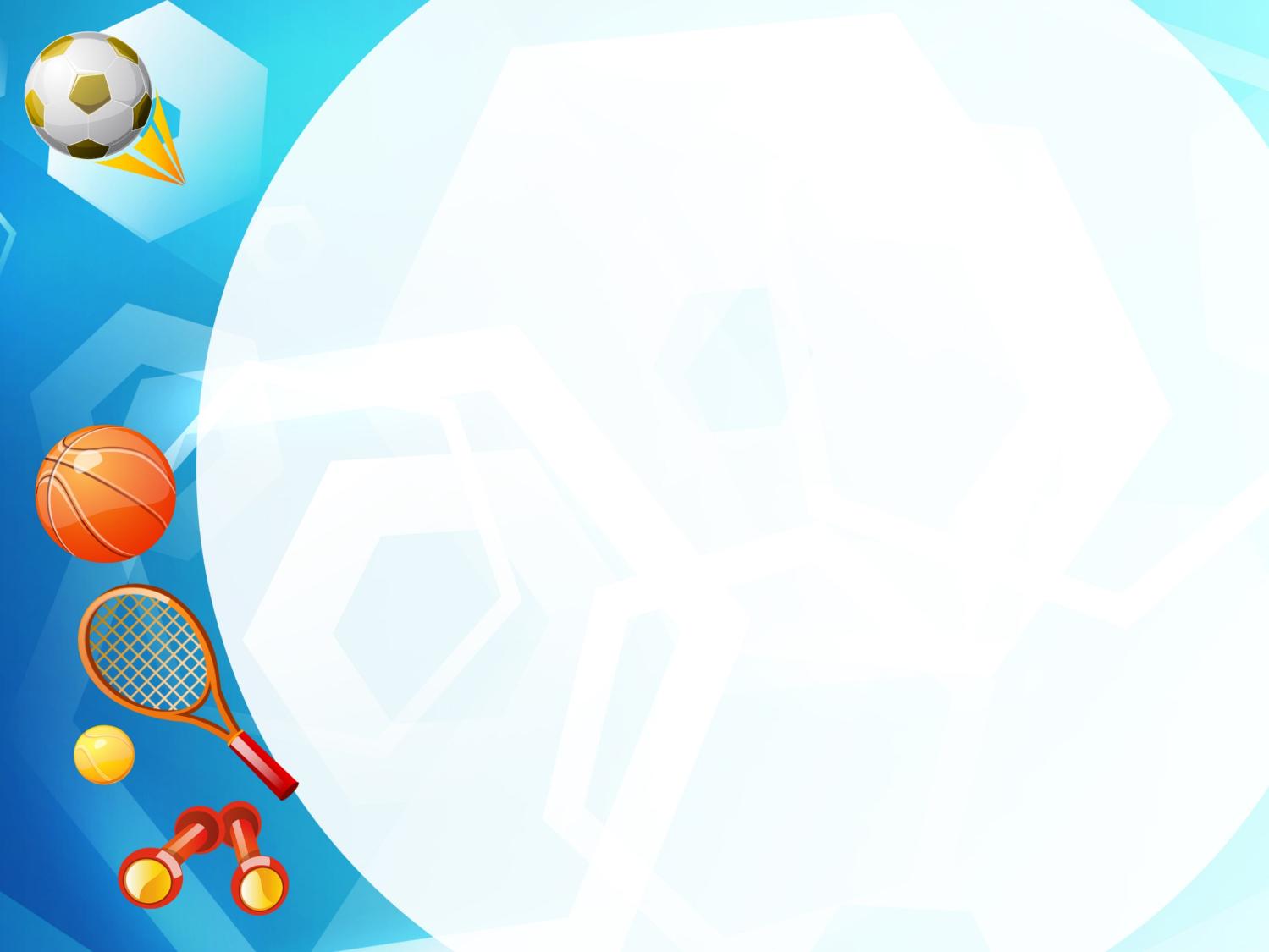 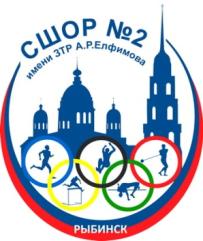 Наши социальные партнеры
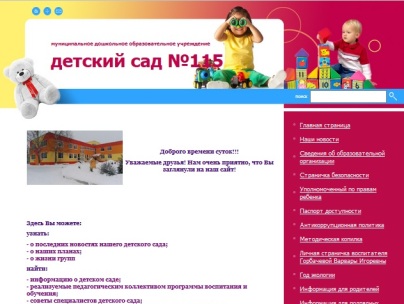 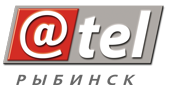 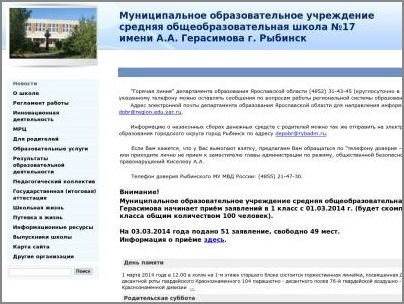 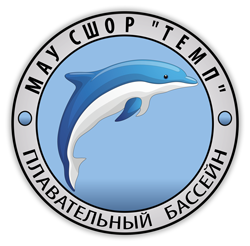 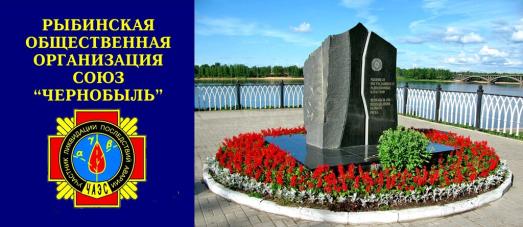 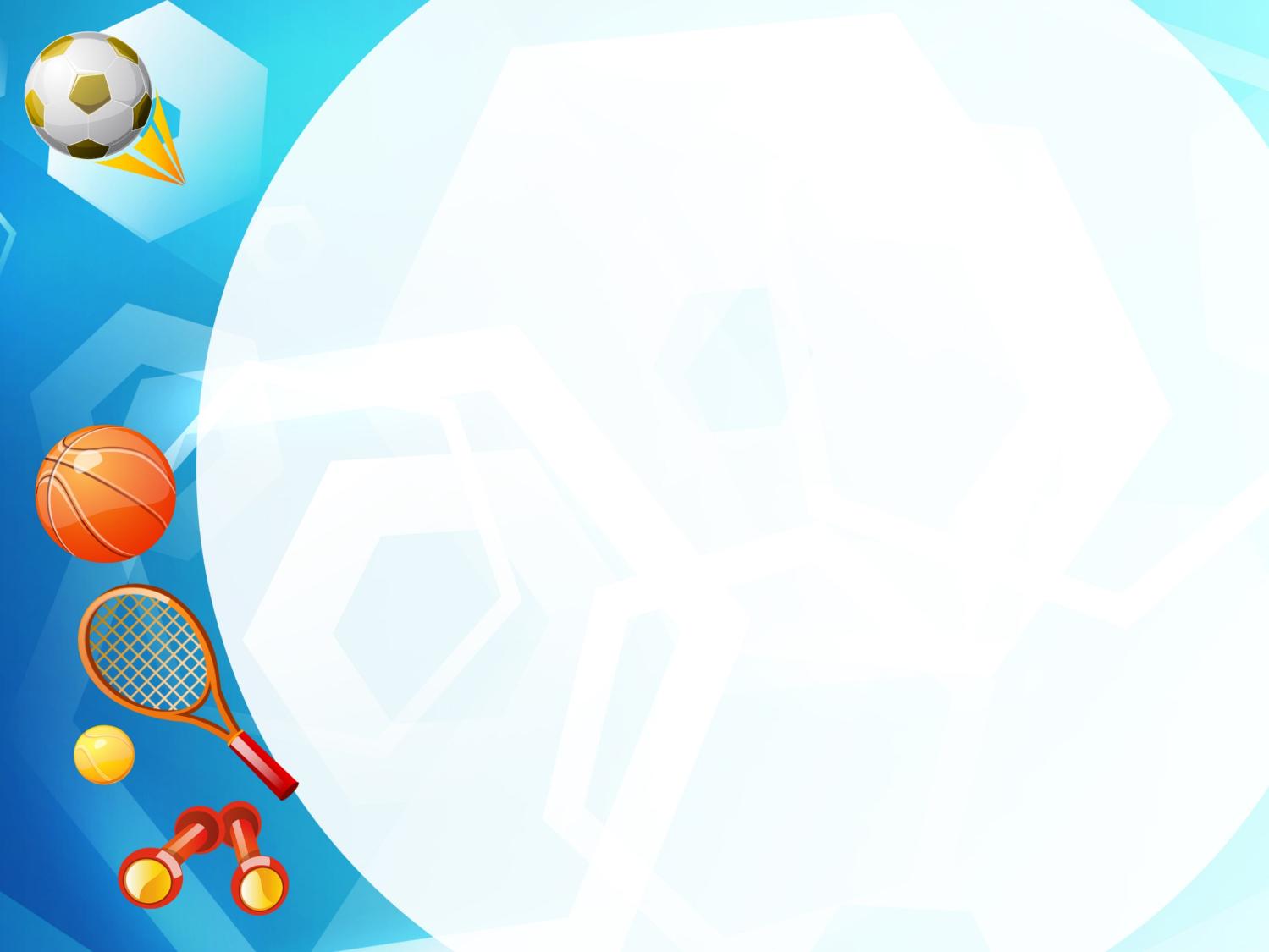 Проект « Олимпийское движение»
Цель реализации проекта:    приобщение детей и подростков к идеалами ценностям олимпийского движения путем целенаправленного внедрения спортивного проекта  в систему спортивно- массовой  и физкультурно-оздоровительной работы учреждения.
7 мая 2019 года нашу школу с рабочим визитом прибыла делегация Российского союза спортсменов. В составе делегации прибыли:
Лилия Фоатовна Нурутдинова - Олимпийская чемпионка по легкой атлетике, Заслуженный мастер спорта СССР.
Марина Владимировна Кошевая - Олимпийская чемпионка по плаванию, Заслуженный мастер спорта СССР.
Александр Геннадьевич Зайцев - двукратный Олимпийский чемпион по фигурному катанию на коньках в парном разряде; Заслуженный мастер спорта СССР.
Виктор Николаевич Исайченков - мастер спорта по современному пятиборью.
Сергей Николаевич Ольховой - ветеран Вооруженных Сил РФ (член ООО «Российский союз спортсменов»).
Лучшие спортсмены нашей школы, представители спортивного клуба «Олимпийцы» могли вживую пообщаться со спортсменами. Задать им интересующие вопросы. Сами спортсмены поделились секретами успеха и пожелали ребятам спортивных достижений. А наши ребята 7б класса провели презентацию нашего школьного спортивного клуба.
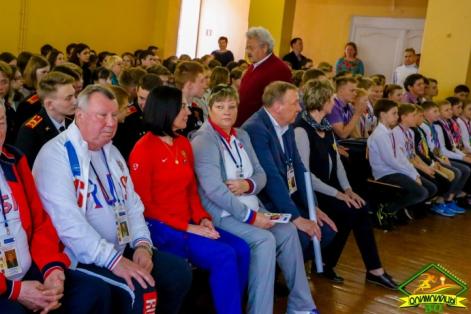 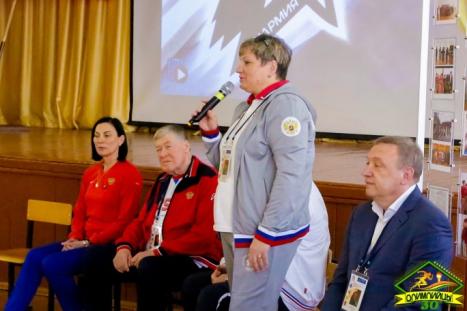 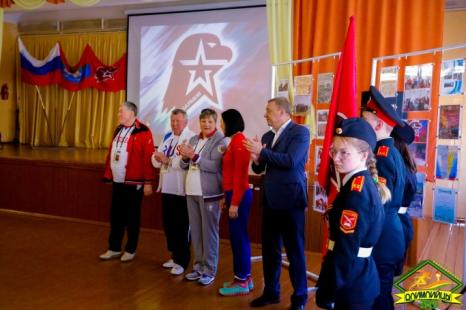 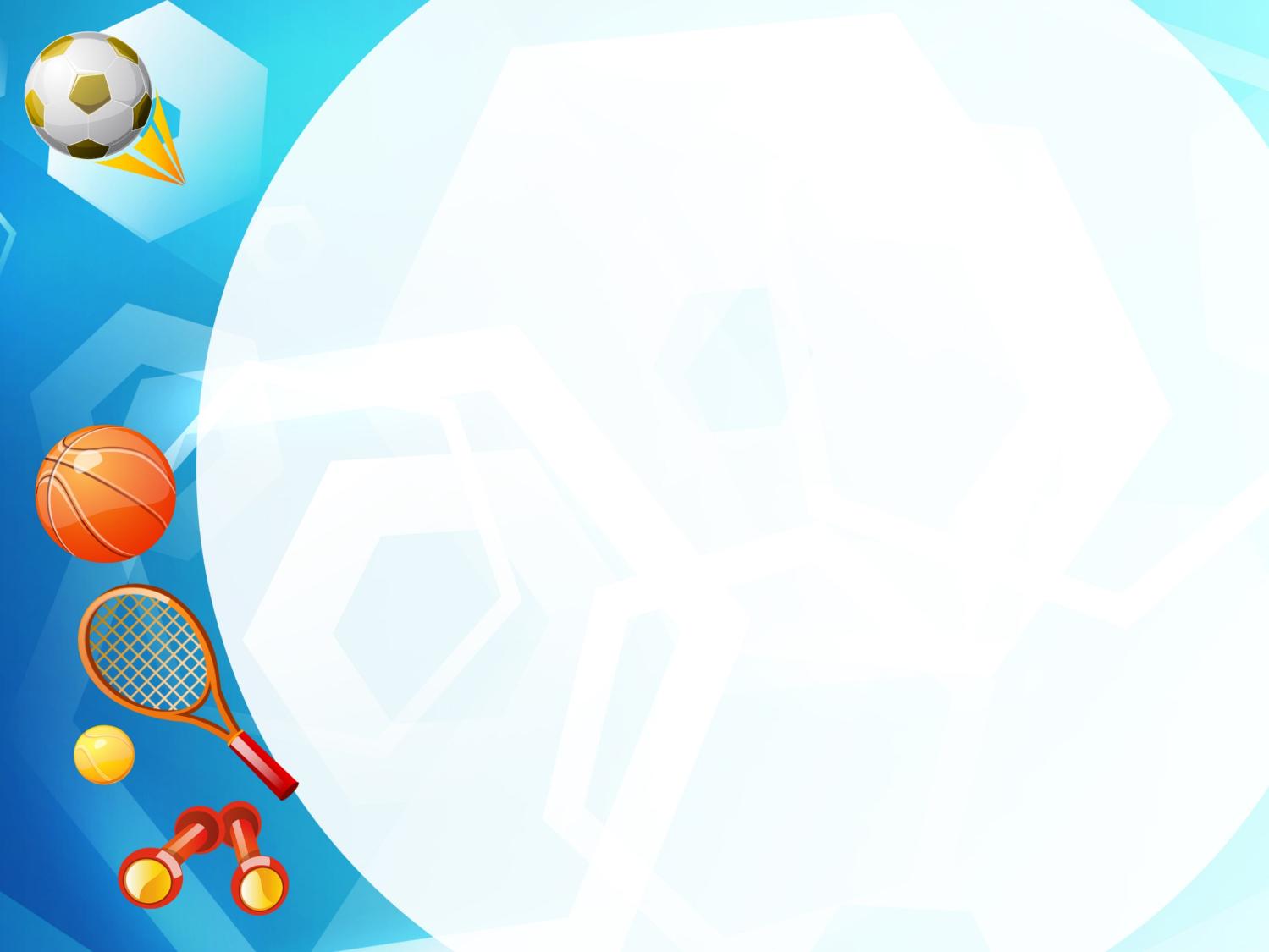 Волонтерский проект « Здоровое поколение»
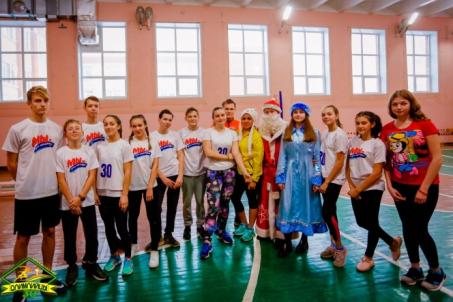 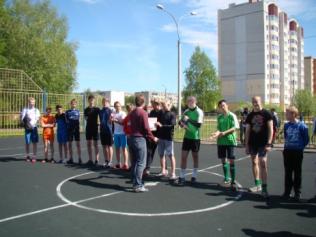 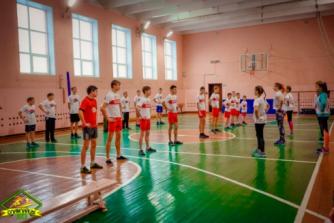 Цель проекта: развитие подросткового добровольческого движения в школе. 
 Содействие формированию у учащихся потребностей и установок на  здоровый образ жизни, раскрытие и развитие индивидуальности,   устранение негативных явлений   в сфере поведения и отношений детей с  окружающим социумом  , формирование у учащихся ценностного  отношения к своему  здоровью и здоровью окружающих .
В рамках данного проекта наши «Олимпийцы» сотрудничают с ГУ ЯО Рыбинский детский дом. В рамках сотрудничества мы участвовали в социальной акции «Дети детям», актив ШСК провел новогодние «Веселые старты» для участников «Олимпийцев» и детского дома. По итогам все ребята получили грамоты и подарки. 
А в мае на уличной площадке нашей школы состоялся товарищеский футбольный матч, где команда «Олимпийцы» одержала победу.
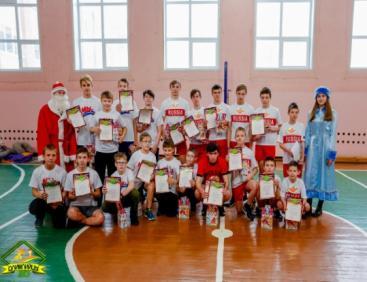 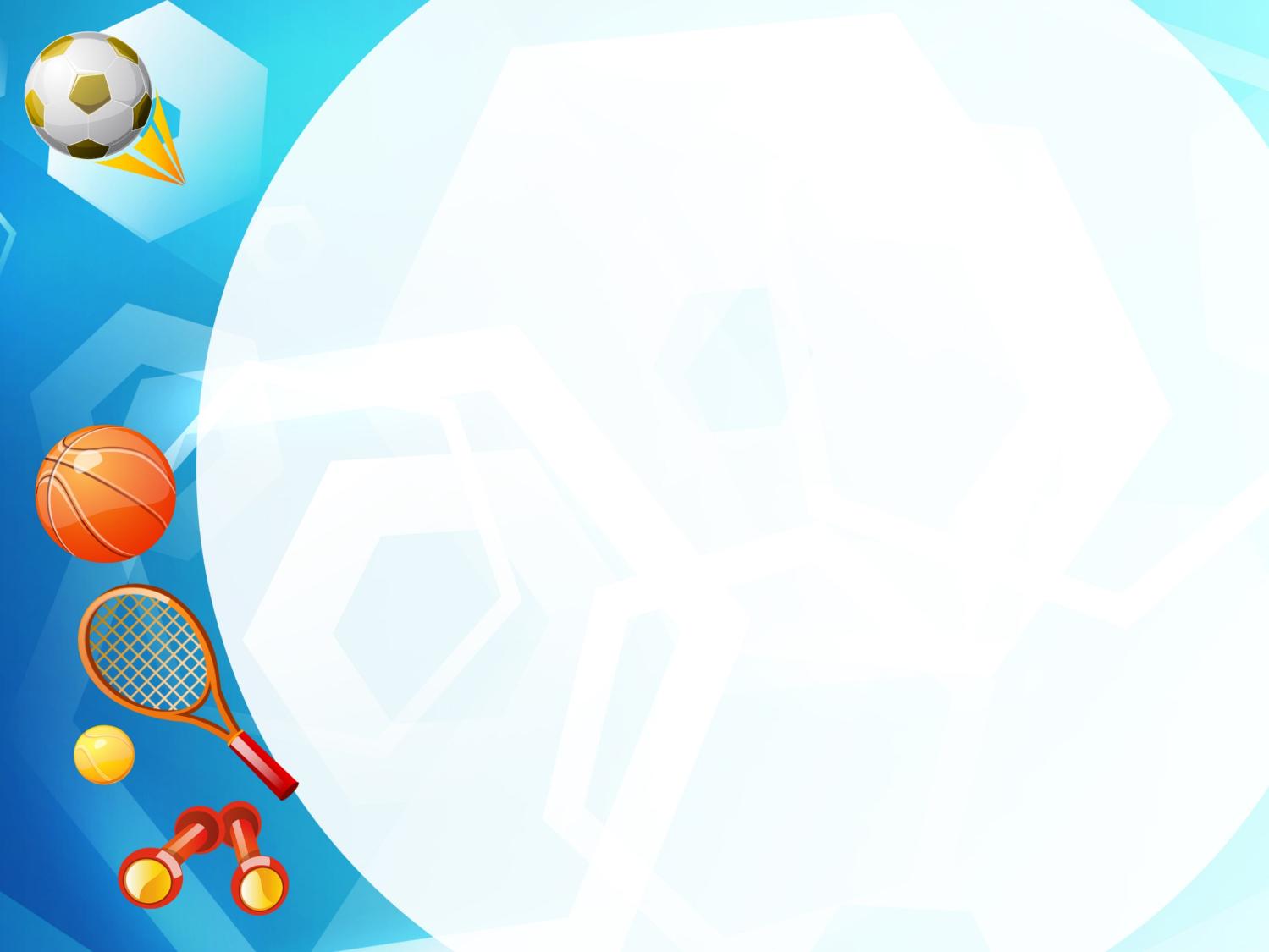 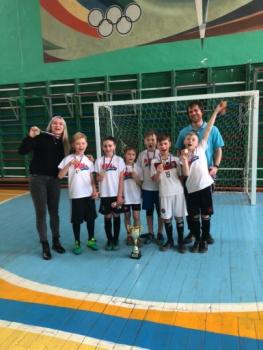 Уникальность спортивного клуба «Олимпийцы»
На базе СОШ №30 успешно функционирует спортивный клуб «Олимпийцы». В 2018-2019 уч.г. Были открыты секции по футболу, баскетболу, легкой атлетике, греко-римской борьбе. Для младших школьников кружки «Ритмика» , «Детский фитнес» и «Здоровейка».  Количество занимающихся спортом за этот год увеличилось на 22%.  Увеличилось количество участия в соревнованиях различного уровня, а также количество победителей и призеров в этих соревнованиях.
Все тренера высоквалифицированные специалисты, которые применяют только современные методики.  Школа полностью обеспечена спортивным инвентарем. Для развития быстроты и координации, а также для укрепления командного духа в школе появился парашют. Упражнения с ним новое для нашего города. Дети активно включаются в работу и в нестандартной форме развиваются по всем направлениям. Для развития координации используются координационные лестницы. Для подготовки юных легкоатлетов используем легкоатлетические парашюты. Результаты говорят сами за себя. По таблице достижений можно проследить участие спортсменов в легкоатлетических соревнованиях «Звездочка».
Секция по футболу и баскетболу приносит в копилку нашего спортивного клуба свои награды. Очень активно работает Совет ШСК. В этом году увеличилось количество проводимых мероприятий в школе. Помимо спортивных соревнований ребята проводили круглые столы и интеллектуальные игры на тему спорта, развития Олимпийского движения и достижений Лучших спортсменов России. 
Дети знают лучших спортсменов, это не просто фамилии. Они стали для ребят стали кумирами, людьми на которых они хотят быть похожими. А их достижения для многих стала жизненной целью!
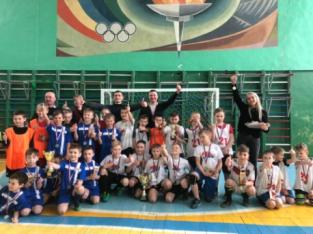 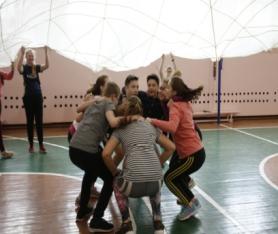 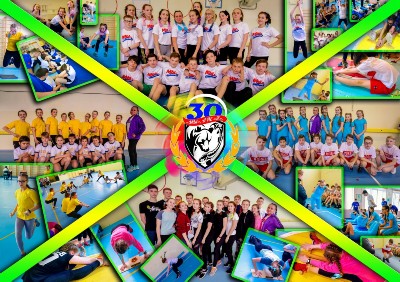 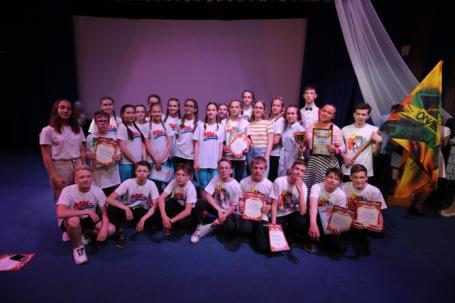 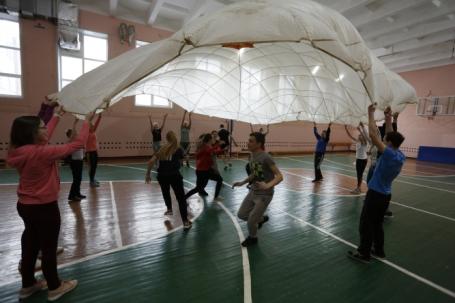